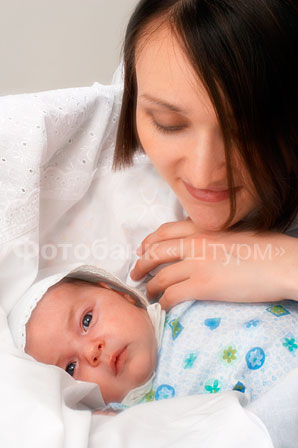 День       матери
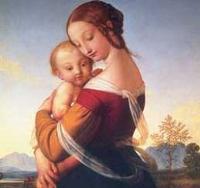 1
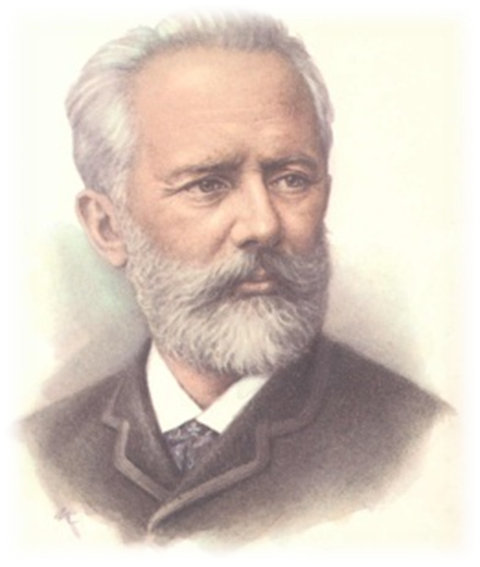 2
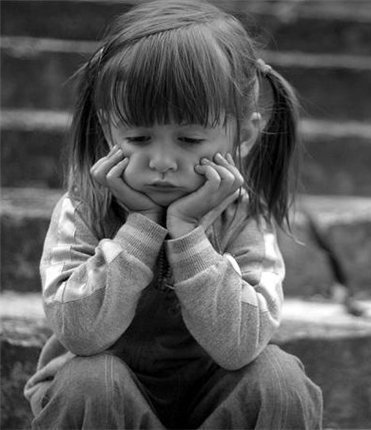 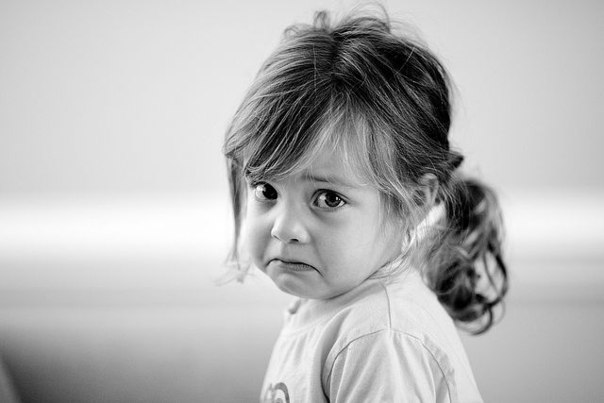 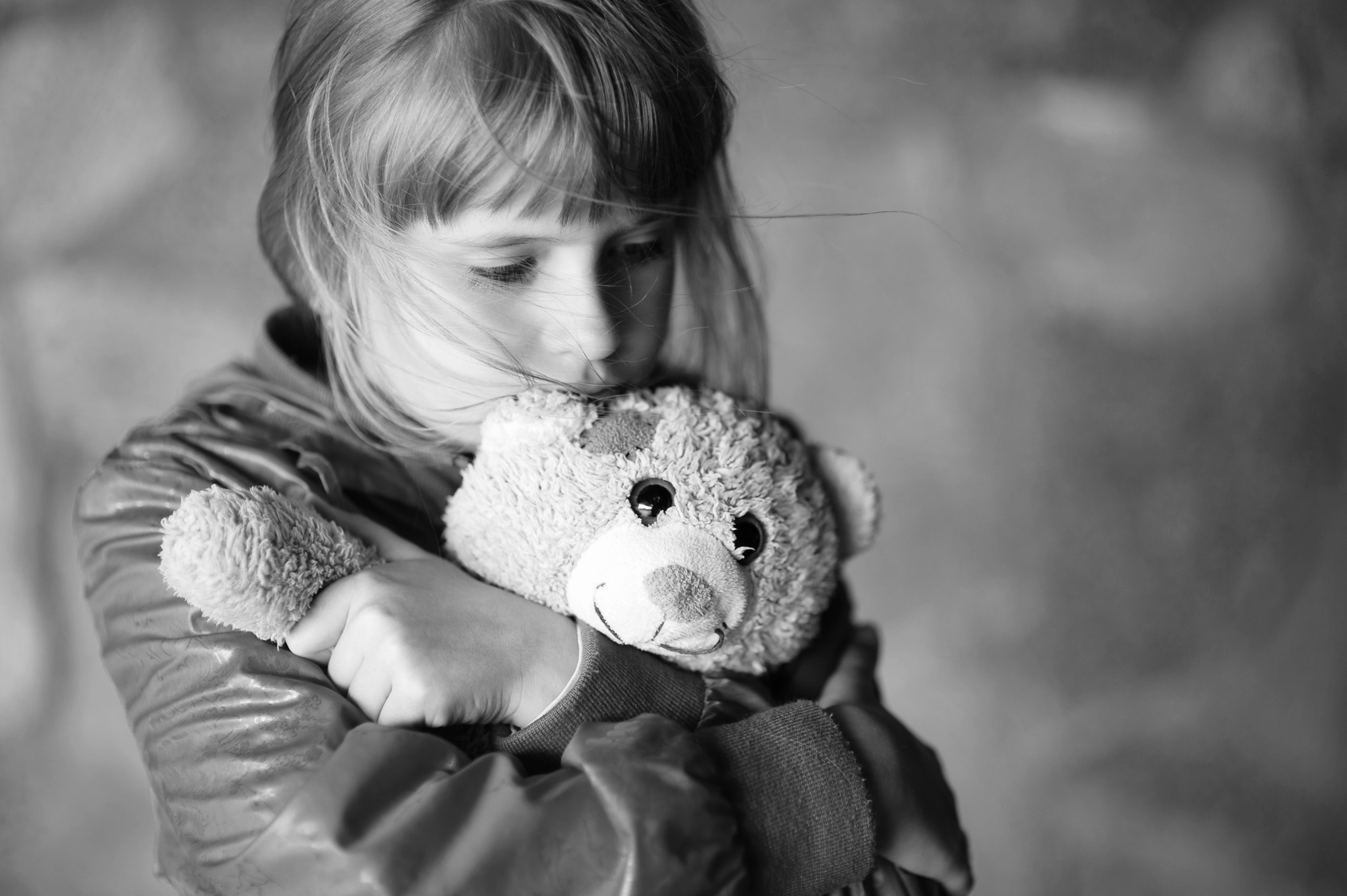 3
История создания праздника
Во многих странах мира отмечают День матери, правда, в разное время.  

По некоторым источникам традиция празднования Дня матери берет начало еще в древнем Риме.

Римляне посвящали три дня в марте (с 22 по 25) матери богов – восточной Кибеле.

 Древние греки отдавали дань уважения матери всех богов - Гее.
4
История развития праздника
С XVII по XIX век в Великобритании отмечалось «мамино воскресенье».В этот день юноши и девушки, которые работали подмастерьями или слугами, возвращаясь домой, приносили в подарок своим мамам фруктовый пирог.
5
День матери в России
В России День матери отмечается в четвертое воскресенье ноября с 1998 г. 
     на основании Указа 
     Президента РФ 
     Б.Н. Ельцина.
6
Женщина, мать стала воплощением кисти великих мастеров искусства: Рембрандта, Венецианова, Тропинина, Серова.
Венецианов                                              
                                                           Рембрант «Мадонна с младенцем и Св. Иосифом»
7
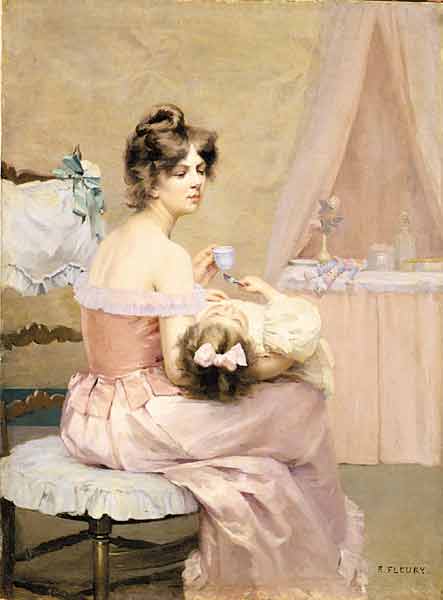 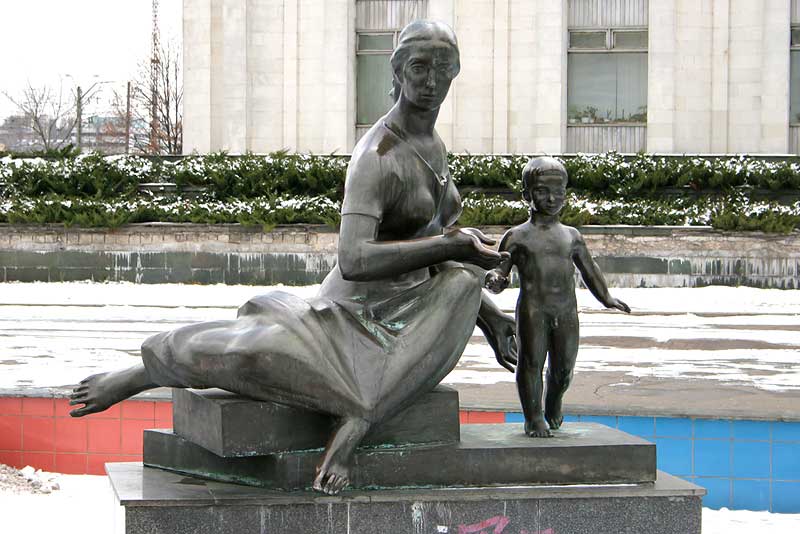 8
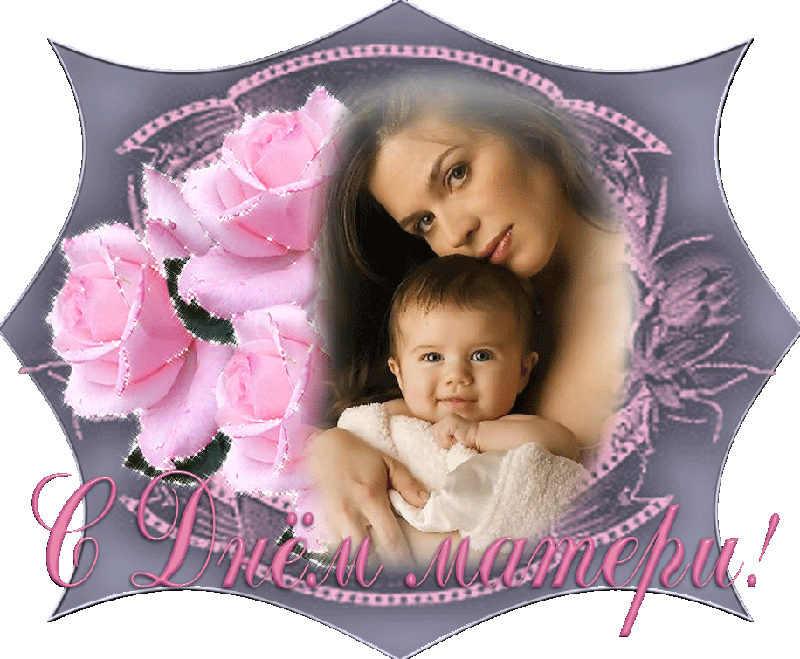 9
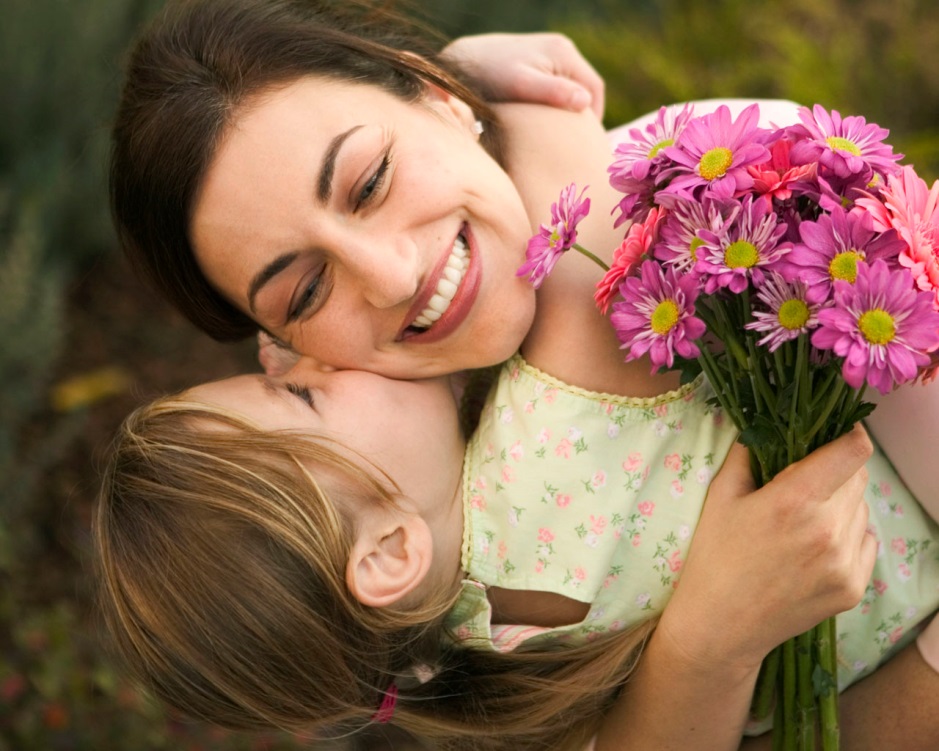 10
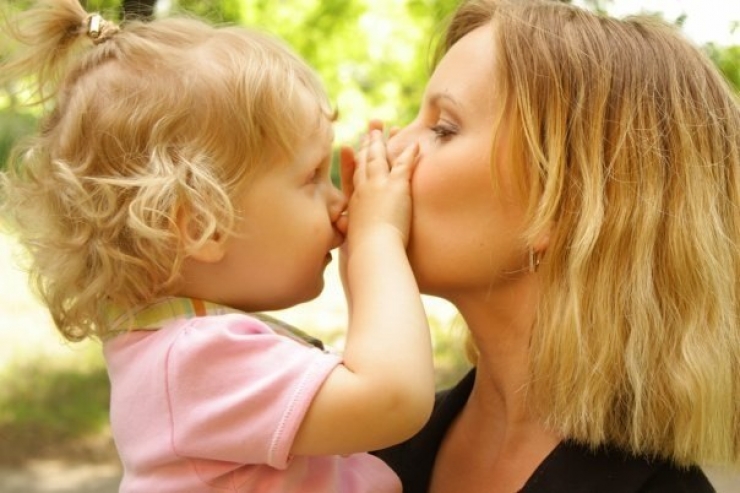 11